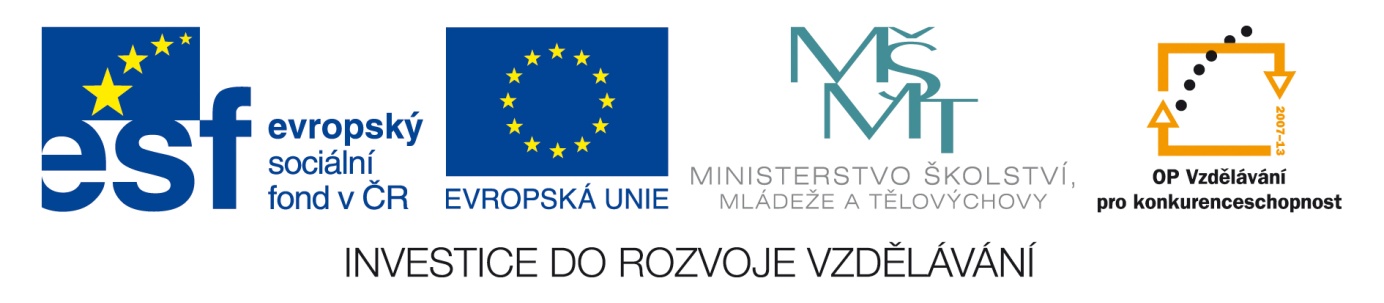 VY_32_INOVACE_PYTLIK315
GONIOMETRICKÁ FUNKCE TANGENS
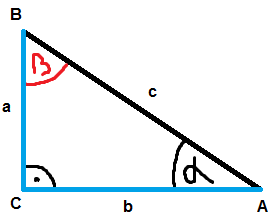